Field  Target  Score  Card
Field  Target  Score  Card
Field  Target  Score  Card
Shooter ID :
Shooter ID :
Shooter ID :
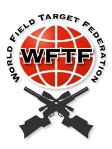 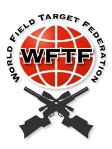 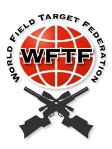 Date:
Date:
Date:
Name:
Name:
Name:
Country:
Country:
Country:
Start
Lane
Black
Course
Start
Lane
Black
Course
PCP  _
Start
Lane
Black
Course
PCP  _
PCP  _
Springer
Springer
Springer
Team
Team
Warnings
Warnings
Warnings
Team
1
2
3
1
2
3
1
2
3
Total
Total
Total
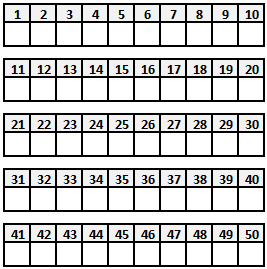 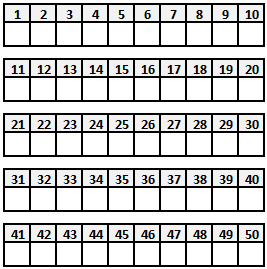 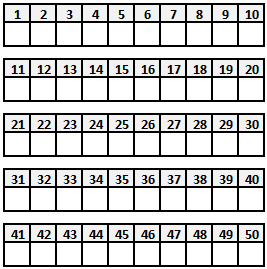 Total
Total
Total
Total
Total
Total
Total
Total
Total
Total
Total
Total
0 - Miss         X - Hit
0 - Miss         X - Hit
0 - Miss         X - Hit
Signatures
Signatures
Signatures
Total 
Hits
Total 
Hits
Total 
Hits
Control Sticker/Stamp/Sig.
Control Sticker/Stamp/Sig.
Control Sticker/Stamp/Sig.
Pellet
Velocity:
Pellet
Velocity:
Pellet
Velocity:
Weight:
Weight:
Weight:
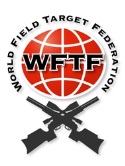 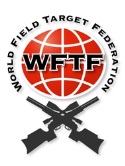 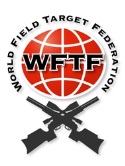 Field Target Score Card
Field Target Score Card
Field Target Score Card
Marshall’s Observations
Marshall’s Observations
Marshall’s Observations
Field  Target  Score  Card
Field  Target  Score  Card
Field  Target  Score  Card
Shooter ID :
Shooter ID :
Shooter ID :
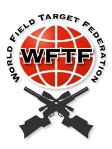 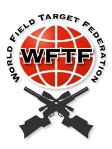 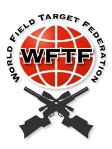 Date:
Date:
Date:
Name:
Name:
Name:
Country:
Country:
Country:
Yellow
Course
Yellow
Course
Start
Lane
Start
Lane
Yellow
Course
PCP  _
PCP  _
Start
Lane
PCP   _
Springer
Springer
Springer
Team
Team
Warnings
Warnings
Warnings
Team
1
2
3
1
2
3
1
2
3
Total
Total
Total
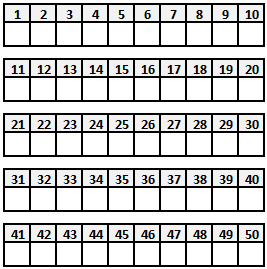 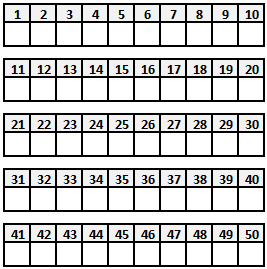 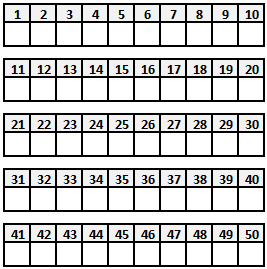 Total
Total
Total
Total
Total
Total
Total
Total
Total
Total
Total
Total
0 - Miss         X - Hit
0 - Miss         X - Hit
0 - Miss         X - Hit
Signatures
Signatures
Signatures
Total 
Hits
Total 
Hits
Total 
Hits
Control Sticker/Stamp/Sig.
Control Sticker/Stamp/Sig.
Control Sticker/Stamp/Sig.
Pellet
Velocity:
Pellet
Velocity:
Pellet
Velocity:
Weight:
Weight:
Weight:
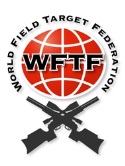 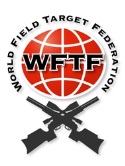 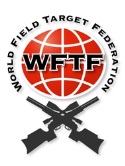 Field Target Score Card
Field Target Score Card
Field Target Score Card
Marshall’s Observations
Marshall’s Observations
Marshall’s Observations
Field  Target  Score  Card
Field  Target  Score  Card
Field  Target  Score  Card
Shooter ID :
Shooter ID :
Shooter ID :
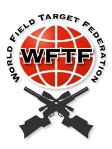 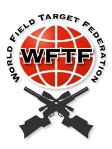 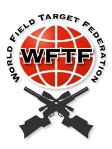 Date:
Date:
Date:
Name:
Name:
Name:
Country:
Country:
Country:
Start
Lane
Red
Course
PCP   _
Start
Lane
Start
Lane
Red
Course
PCP  _
Red
Course
PCP  _
Springer
Springer
Springer
Team
Team
Warnings
Warnings
Warnings
Team
1
2
3
1
2
3
1
2
3
Total
Total
Total
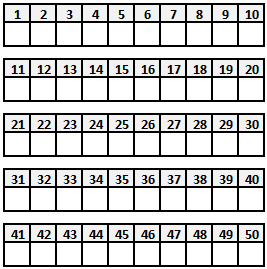 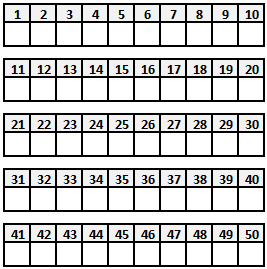 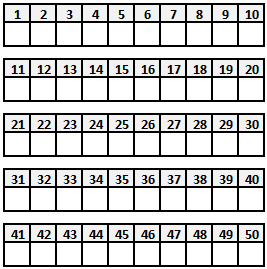 Total
Total
Total
Total
Total
Total
Total
Total
Total
Total
Total
Total
0 - Miss         X - Hit
0 - Miss         X - Hit
0 - Miss         X - Hit
Signatures
Signatures
Signatures
Total 
Hits
Total 
Hits
Total 
Hits
Control Sticker/Stamp/Sig.
Control Sticker/Stamp/Sig.
Control Sticker/Stamp/Sig.
Pellet
Velocity:
Pellet
Velocity:
Pellet
Velocity:
Weight:
Weight:
Weight:
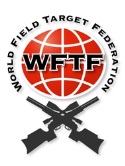 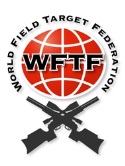 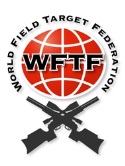 Field Target Score Card
Field Target Score Card
Field Target Score Card
Marshall’s Observations
Marshall’s Observations
Marshall’s Observations
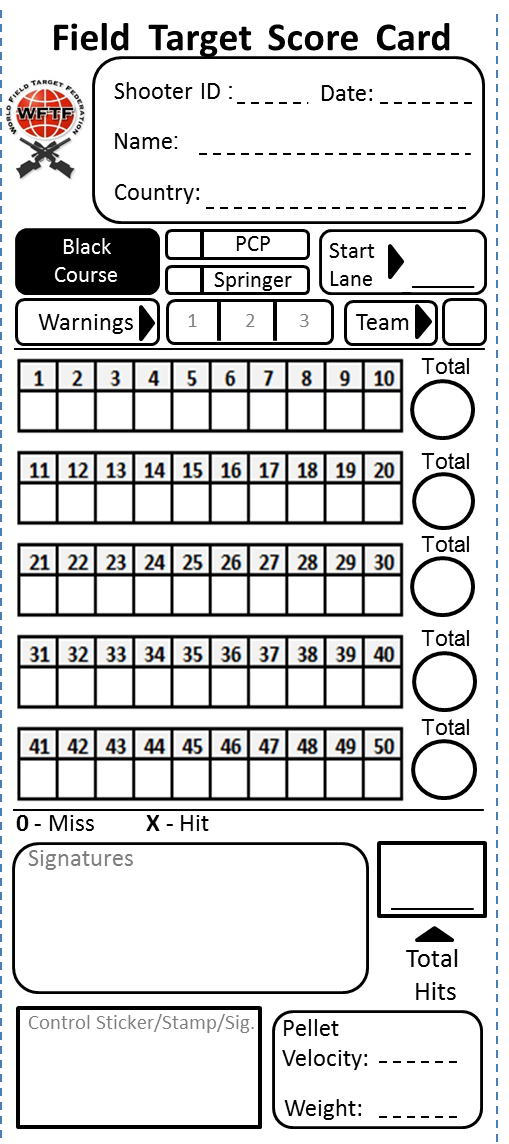 Shooter ID
Space for a organization to identify a shooter.
A Sticker can be used.
Class
Starting Lane
Identification of 
the course
Identify if you are a team member
Warnings (new)
Sub-Total
Total Hits
Signatures of 
the shooters
Control signature, 
sticker or similar
Pellet velocity and weight